Approach to a Child with Acute Flaccid Paralysis
Dr. Soroor Inaloo
Pediatric Neurologist Shiraz University of Medical Science
2021
Acute Muscular Weakness in children
Acute Muscle weakness is a major neurological emergency in pediatric 
It is defined by muscle weakness or acute flaccid paralysis      onset less than 5 days (WHO definition)
Pseudo paralysis :musculoskeletal pain ,conversion 
True weakness  : upper motor  &   lower motor 
Upper motor : cortex ,white matter , basal ganglia
    ,thalamus, cerebellum                             
Lower motor :motor neuron in brain stem ,ventral horn of the spinal cord ,nerve root, peripheral nerve ,neuromuscular junction ,muscle
Clinical history
Onset 
Rhythm- abrupt rapidly or slowly progressing, fluctuation or remitting recurring
Weakness ascending or descending 
Weakness improved with rest and worsen with activity 
Associated symptom (fever, headache, diarrhea)
Concomitant sensory symptoms, (pain, tenderness, dysesthesias, numbness)
Change in urination and bowel habits  
Developmental history
History  continue
Mental status change 
Developmental history 
History of seizure
History of trauma
History of vaccination 
 Drug and toxin exposure
Family history 
Recent specific diet (shellfish ,canned food )
Contact with pets and other animal 
Psychosocial history recent stress, interaction with peers, death
Physical and neurological exam
Vital signs 
Head circumferences
Growth parameter 
Body symmetry
Nuchal rigidity and meningeal signs 
Mental status 
Cardiovascular and respiratory systems and abdominal exam
Cranial nerve exam 
Motor 
Sensory 
Coordination 
Gait
DTR and plantar reflex
Sign of chronic muscle disease (muscle atrophy ,fasciculation ,gowers sign)
Causes of acute muscular weakness
Upper motor Neuron
Encephalitis
Encephalomyelitis
Multiple sclerosis 
Brainstem encephalitis
Transverse myelopathy
Postinfectious myelitis (demyelinating)
Neuromyelitis optica (Devic’s disease)
Motor Unit
Lower motor neuron
Wildtype / Vaccinal polio virus 
EV 71 ,West Nile Virus, EV 68
Peripheral nerve
Guillain Barré syndrome and variants
Porphyric neuropathy
Diphtheritic neuropathy
Heavy-metal poisoning
Paralytic shellfish poisoning
Tick paralysis
Cause continue
Neuromuscular junction
Presynaptic
Botulism
Spider venom (latrodectus mactans)
Synaptic
Organophosphate poisoning
Post synaptic
Autoimmune myasthenia gravis: Myasthenic crisis
Muscle
Acute infectious myositis
Polymyositis / dermatomyositis
Rhabdomyolysis (metabolic myopathies)
Periodic Paralysis
Critical Illness myopathy
Psychogenic
Psychogenic paralysis
Upper motor neuron signs
Change in mental status and consciousness 
Seizure 
Hemiplegia 
DTR normal or hyper
Plantar reflex (up)
Clonus ±
Cranial nerve involvement ±
Lower motor neuron
Bilateral and or symmetrical weakness 
DTR normal or hypo 
Plantar reflex normal or mute 
Mental status and consciousness normal
Weakness

Lower motor			Upper motor
DTR or absent   			DTR NL or hyper 
Flaccidity				flaccidity in acute phase                                          
Planter reflex: down or mute      Planter reflex  : up
ClonusӨ 				Clonus
Fasciculation 			Fasciculation Ө
Atrophy or hypertrophy		NL or slight atrophy
Other CNS problemӨ		Other CNS problem 
Most common cause
Gillian barre syndrome 
Transverse myelitis 
ADEM 
Infections myelitis 
Stroke 
Myasthenia  gravis 
Myositis
Case
A 7 y/o boy present with inability to walk since 2 days ago 
P/E: alert, cranial nerve normal ,power upper 5/5 
Lower proximal 1/5 distal 2/5  DTR : 0  
Plantar reflex : mute
No sensory level    no sphincter dysfunction 
Best diagnosis ?
Guillain barre  syndrome
Autoimmune disease 
Acute onset rapidly progressive symmetric ascending paralysis  and areflexia 
Prior infection (URI ,GE ) in 50 to 70%
 post vaccination less than 10 % (30 days)
Incidence  0.5 -2  case per 100,000
Multiple variant (AIDP  85 to 90% , AMAN, AMSAN, Miller –Fisher )
Diagnosis &Treatment of GBS
Clinical feature
EMG -NCV  : demyelinating or axonal injury 
CSF  analysis  protein increased > 2 time normal limits 
    normal sugar , cell <10 lymph 
Spinal  cord MRI :contrast enhancement 
Treatment : IVIG ,plasmapheresis
Case
A 13 y/o girl present with sudden weakness in both lower extremities  positive history of back pain and urinary retention 
P/E: alert ,conscious ,crania nerve intact ,DTR :0
Motor power  upper  2/5 lower 3/5  sensory level :below umbilicus  , anal tone :decreased 
Best diagnosis?  First work up ?
Transverse myelitis  (ATM)
ATM accounts for one fifth of acquired demyelinating disease 
Incidence in children: 2 in 1,000,000
Male to female : 1.1 to 1.6 
Two peak 0-2 y and 5-17 y
Two third have prodromal infection within in past 30 d
Acute onset bilateral paraplegia or tetraplegia  ,decreased or  loss of sensation ,sphincter dysfunction 
Course has 3 phase :acute (2-7 days),plateau(1-26 days), and recovery (month to years)
Diagnosis &Treatment  of ATM
Clinical course 
Exclude other cause of paralysis 
CSF pleocytosis ,elevated IgG
Abnormal spinal cord MRI 
Treatment :pulse methyl prednisolone .IVIG ,plasmapheresis ,rituximab
Acute dissemination encephalomyelitis (ADEM)
Is inflammatory ,demyelinating disease 
Typically occurs within 2 to 4 weeks following a viral infection or less commonly vaccination 
Present with multifocal neurologic deficits,  encephalopathy, fever headache ,vomiting, seizure,  meningeal sign, visual loss, cranial nerve palsies, mental status change (lethargy to coma)
Mean age 5.7 years  male to female 2.3 : 1
Diagnosis of ADEM
Clinical presentation 
Brain MRI : large area of increased signal intensity on T2 and flair with ill defined borders, bilaterally in the cerebral white matter and often basal ganglia ,brain stem and cerebellar and cerebral cortex gray matter 
 Brain CT usually is normal 
CSF analysis : normal to mild pleocytosis with and without increased protein 
Treatment :pulse methyl prednisolone ,IVIG ,plasmapheresis ,cytotoxic drug
Acute disseminated encephalomyelitis
Case
A 6 y/o girl present with inability to walk since yesterday 
+ve HX of  fever and URI since 3 days ago 
P/E : afebrile , alert ,motor power 4/5 ,DTR :2-3
Cranial nerve normal no sensory level and sphincter dysfunction 
Generalize pain and tenderness 
Best diagnosis ?
Acute viral myositis
Present with muscle pain ,lower limb weakness
Mostly with influenza viral infection & enterovirus 
Prodromal symptoms :fever , headache , cough , other respiratory symptoms 
Refrain from moving their legs secondary to pain or  weakness due to rhabdomyolysis 
Muscle weakness last 1-8 days 
Increased CPK and Myoglobinuria 
Treatment : supportive
Case
A 4 y/o present with ptosis ,drooling ,progressive weakness.
P/E : alert ,conscious , ptosis ,gag reflex : absent 
DTR :2+   motor upper and lower 3/5  
 force of respiration decreased 
Best diagnosis ?
Myasthenia gravis
Is  relatively rare 
Present with fatigability ,and fluctuating weakness of ocular, limb, bulbar and respiratory muscle
Antibody against AChR, muscle specific kinase(MuSK) and lipoprotein receptor related –protein 4 (LRP4) 
EMG with repetitive test  may be useful for diagnosis 
Tensilon or neostigmine test
Spinal cord tumor  & infarct
History of  cervical, thorasic or backpain
Weakness 
DTR : normal , increased or decreased 
Sensory level 
Sphincter dysfunction 
Diagnosis  : spinal cord MRI +/_ contrast
Case
A 5 y/o boy present with fever ,limping 
P/E: alert , febrile ,neck stiffness, upper motor power upper 5/5 
Lower: RT :2/5  LT :4/5  DTR : 1  no sensory level no sphincter dysfunction 
Best diagnosis?
Polio and polio like illness
Fever ,meningoencephalitis like  symptoms and sign 
CSF :pleocytosis ,increased protein ,normal or decreased sugar 
Anterior horn cell involvement 
EMG –NCV :denervation pattern 
Usually asymmetric pure motor weakness
Stroke
Incidence  in children > one month 13 /100,000
In neonate 25 to 40 /100,000,premature 100/100,000
Clinical presentation :acute onset  focal neurologic deficit such as : hemiplegia ,hemianesthesia ,hemiataxia, unilateral facial palsy .seizure ,decreased LOC ,aphasia,  increased DTR ,clonus ,plantar reflex up
Diagnosis : brain MRI or brain CT
Stroke
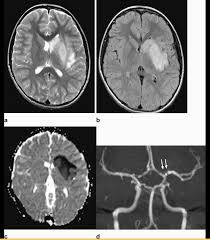 Botulism
Botulism is an acute form of poisoning  ,rare disease
Ingestion of toxin or spore on clostridium botulinum
Irreversible blocks release of acetylcholine at nerve terminal
Clinical presentation  : constipation , descending paralysis ,ptosis ,ophtalmoplegia , facial diparesis , hyporeactive mydriasis (highly suggestive of diagnosis) ,hyperreflexia and respiratory failure
Diagnosis &Treatment of Botulism
Isolation of clostridium botulinum in cell culture,
and /or  detection of the botulinum toxin in stool by toxic –neutralization test in mice 
EMG with repetitive nerve stimulation at high frequency is also helpful
Treatment : no specific treatment ,supportive 
Aminoglycoside or antibiotics that destroy clostridium membrane  may lead to an increased release of the toxin and should be avoid
Specific immunoglobin therapy may be useful if given promptly
Familial periodic paralysis
Genetic, autosomal dominant disease
Affect the sodium /potassium pump of the muscle 
Present with acute periodic weakness
After initial triad :history of exercise, intake of high carbohydrate  diet and subsequent sleep 
Diagnosis :serum potassium 
Treatment : acetazolamide
Acute peripheral neuropathy
Heavy metal  (lead ,mercury)
Glue 
Porphyria
Diphtheria
Critical illness polyneuropathy
Polymyositis /dermatomyositis
Subacute  ,rare cause of acute muscle weakness 
Clinical picture :generalized weakness , palpebral edema ,palpebral /facial heliotrope erythema 
Diagnosis :
Hyper CKemia (CPK)
EMG ,muscle biopsy ,MRI of muscle 
Treatment : corticosteroid and immunosuppressants
Critical illness myopathy and neuropathy
First describe in children with asthma 
Is seen in children with critical illness 
Pathogenesis  :vasculopathy ,ischemia ,drug ,steroid ,nutritional deficiency

Treatment :supportive
Psychogenic or functional muscle weakness
Is often difficult to diagnosis 
Suspected only if all the possible organic causes  R/O
Children as young as 5 years of age may be affected 
Annual incidence in age <15 years was 1.3/100,000
A sharp observer will detected a few incongruous  finding during physical examination  such as :
Monocular diplopia
The child is unable to walk but can lift his /her leg against gravity when lying on a bed
Motor and sensory inconsistency 
Hoover sign
Conclusion
True weakness or pseudo paralysis 
Upper motor and lower motor 
Upper motor :brain imaging ,CSF analysis 
Lower motor :CPK ,potassium ,EMG NCV ,CSF analysis ,spinal cord MRI, tensilon test , AchR antibody ,toxicology
Thank you for Attention